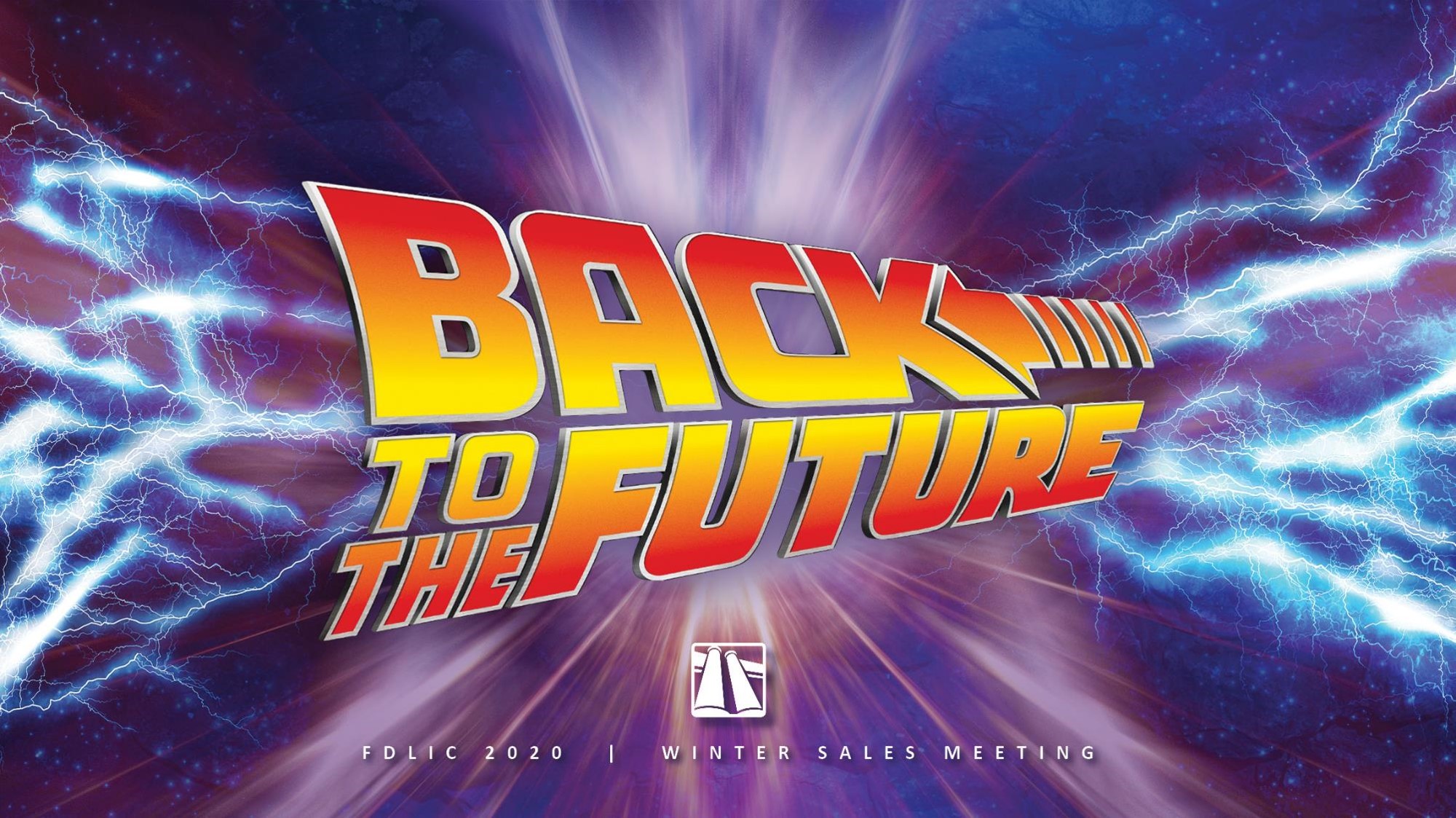 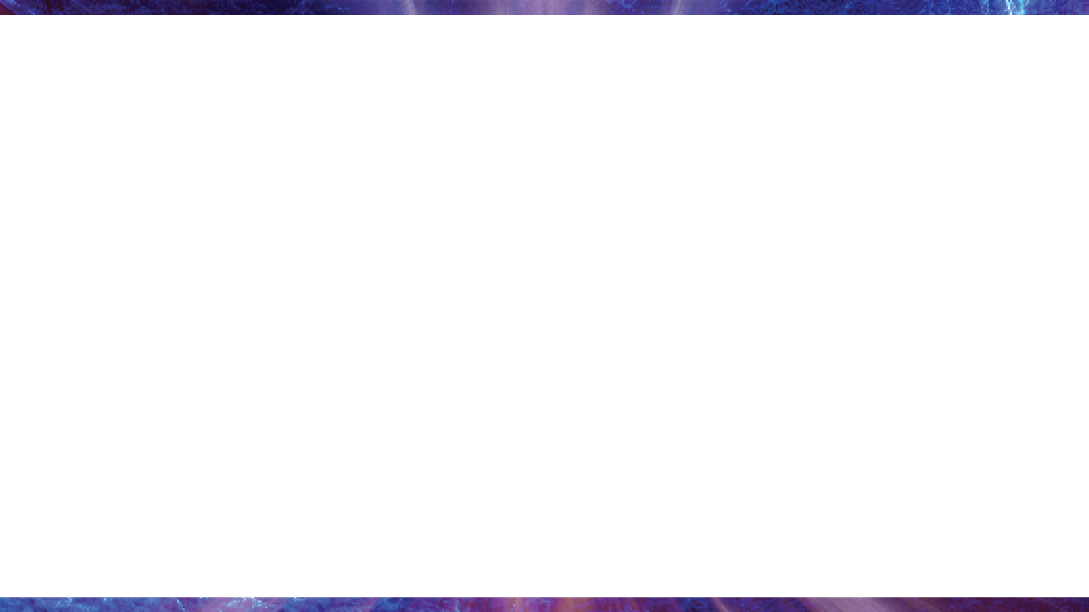 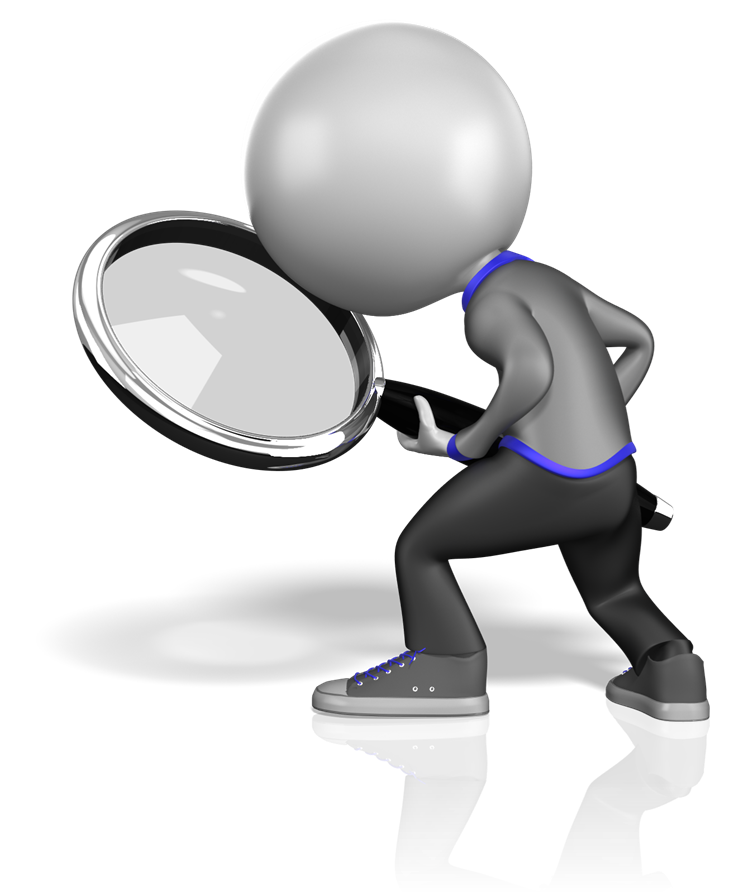 PROSPECTING
with Jake Kramar
Select Producer, Wisconsin
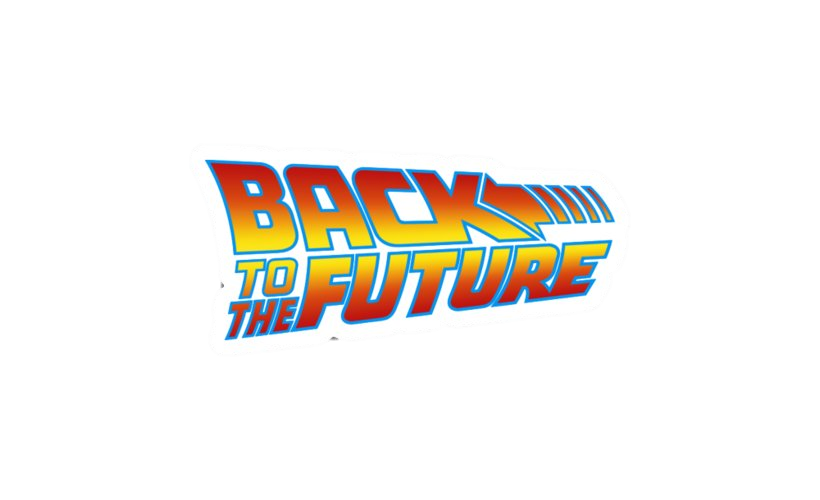 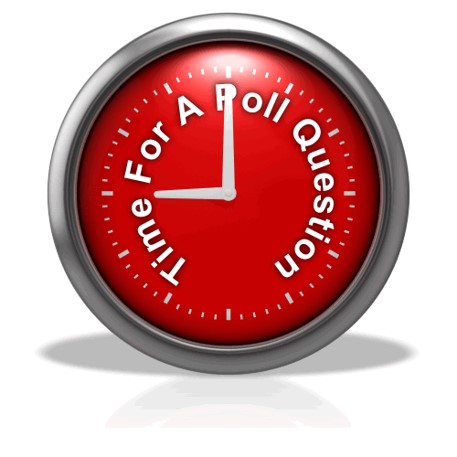 Chat in… what is your primary lead source?
Surveys
Unfunded files
Aftercare
Group Presentation
Walk-in/Call in
Facebook boosts
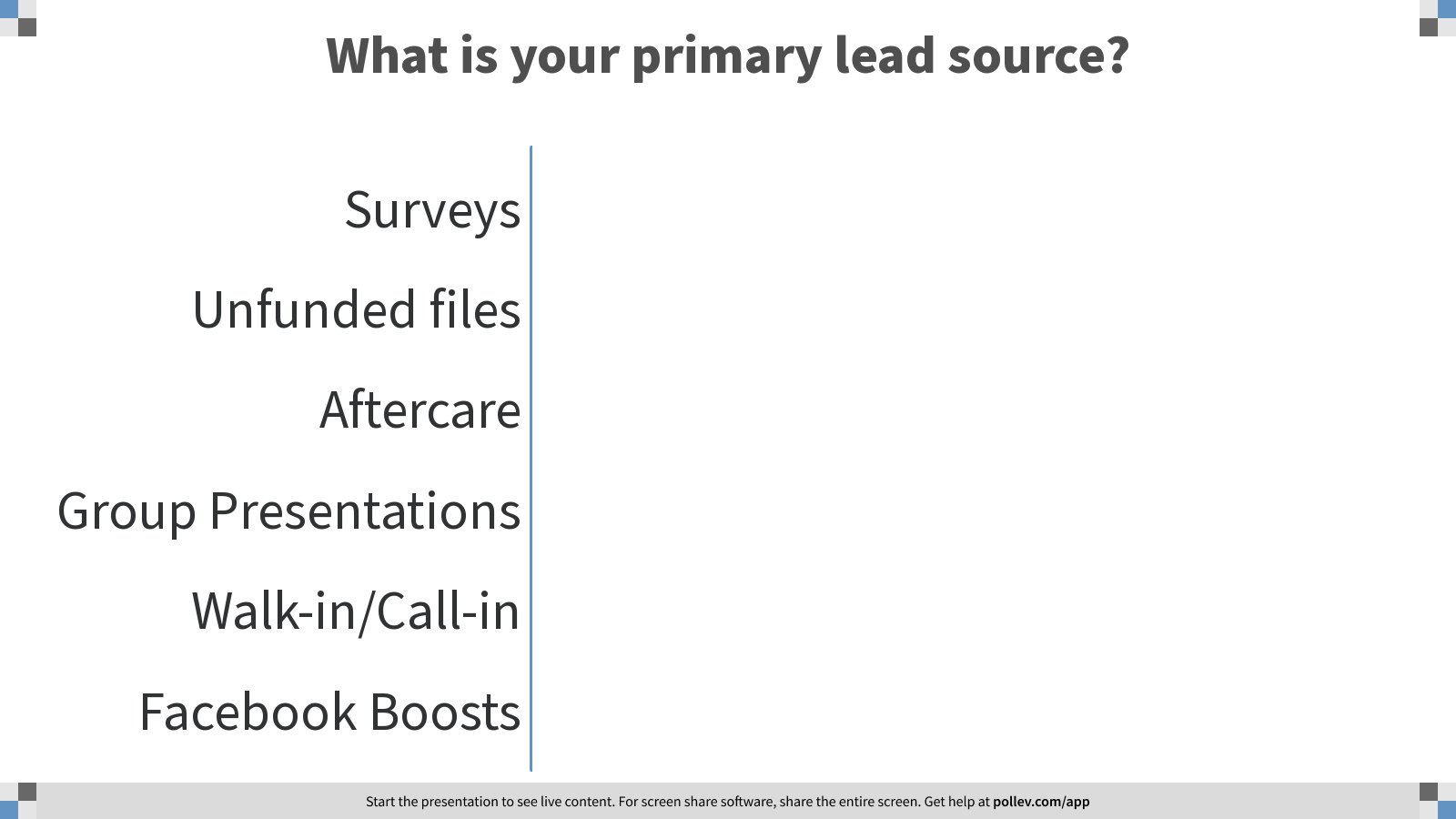 [Speaker Notes: Poll Title: What is your primary lead source?
https://www.polleverywhere.com/multiple_choice_polls/zJ8f3tS1Bo6mCoExswE8S?flow=Default&onscreen=persist]
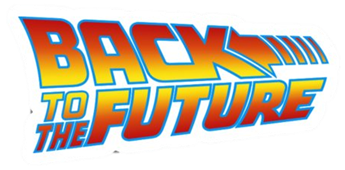 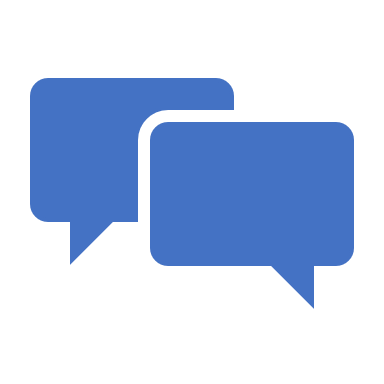 Let’s talk about Jake’s approach to Prospecting
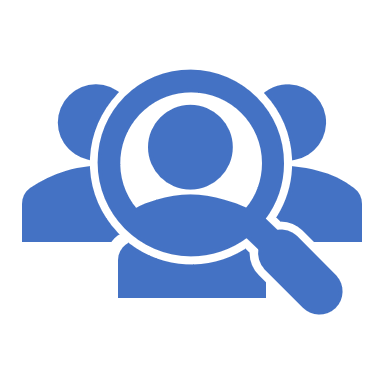 What is your go‐to number one lead source for prospecting?
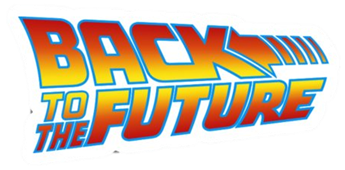 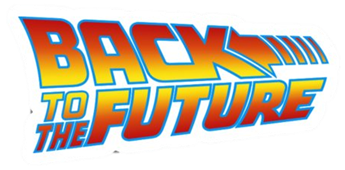 Lead Sources
Since you work all types of lead sources for prospecting, how do you decide how you’re going to prospect; which lead source/when?
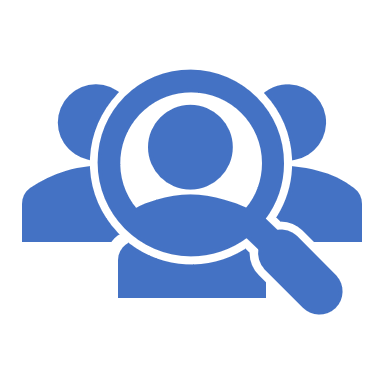 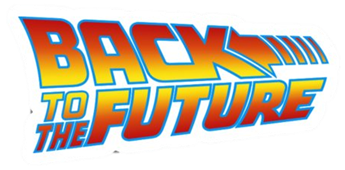 Which Lead Source to Work When
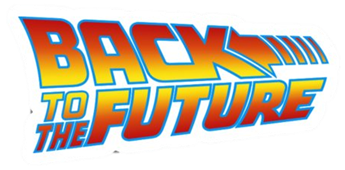 How about sharing yourVirtual Seminar experience?
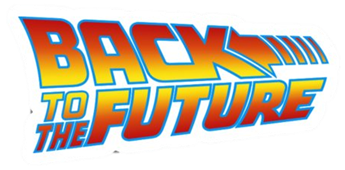 [Speaker Notes: Your Virtual Seminar story/experience is so powerful! This will bring home the points of:
Multiple lead sources for invitees – Facebook leads and Nurtured leads
Follow-up with no-shows
Shifting your calendar priorities to work the hot leads first]
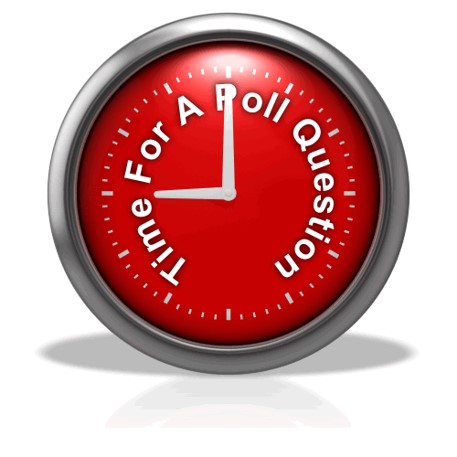 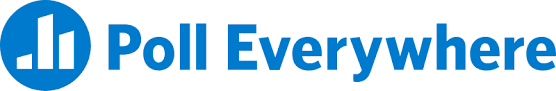 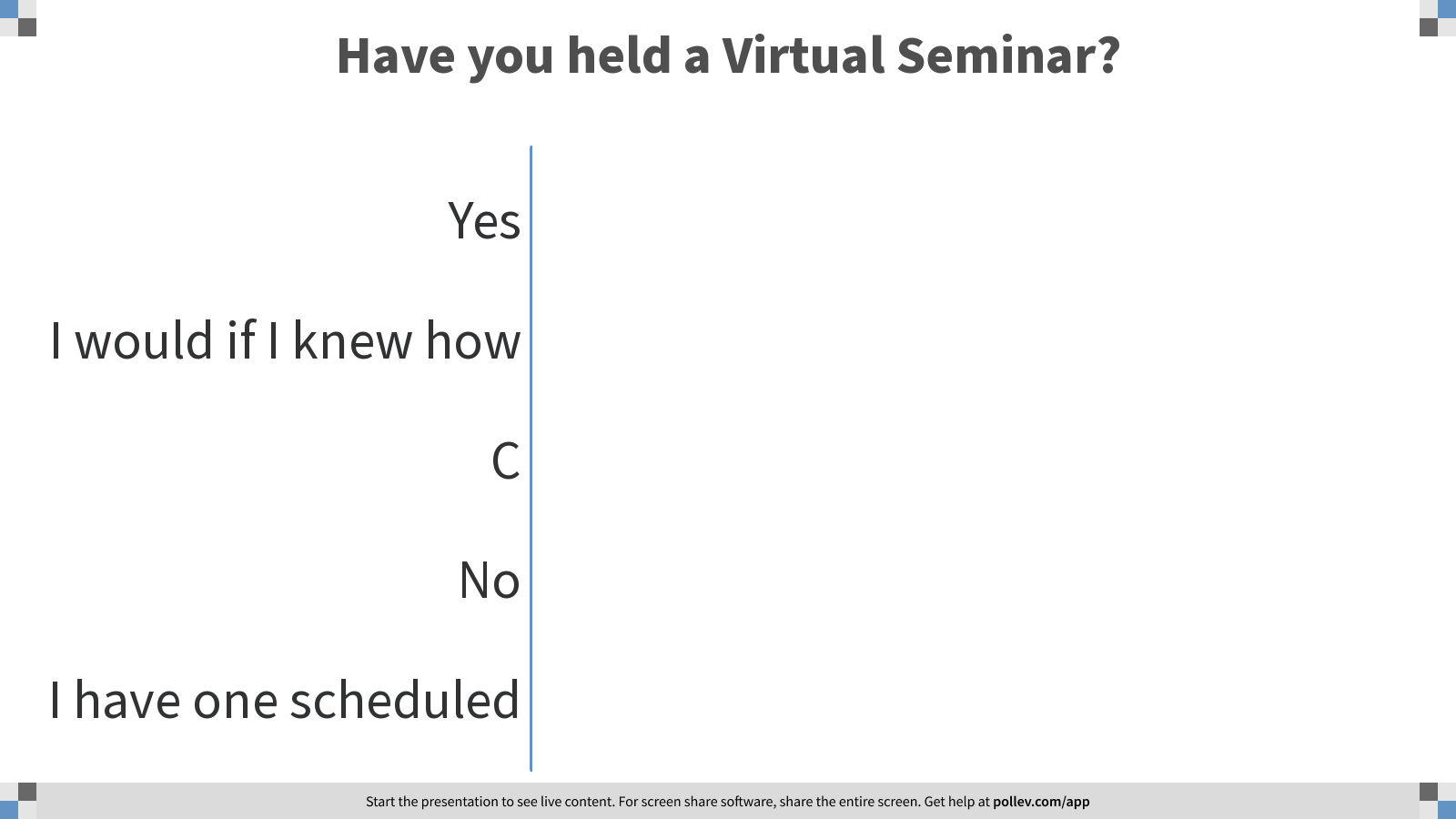 [Speaker Notes: Poll Title: Have you held a Virtual Seminar?
https://www.polleverywhere.com/multiple_choice_polls/GbP4pmEV5Xf84TThJOxhm?flow=Default&onscreen=persist]
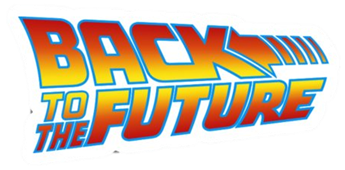 Jake’s Words ofProspecting Wisdom
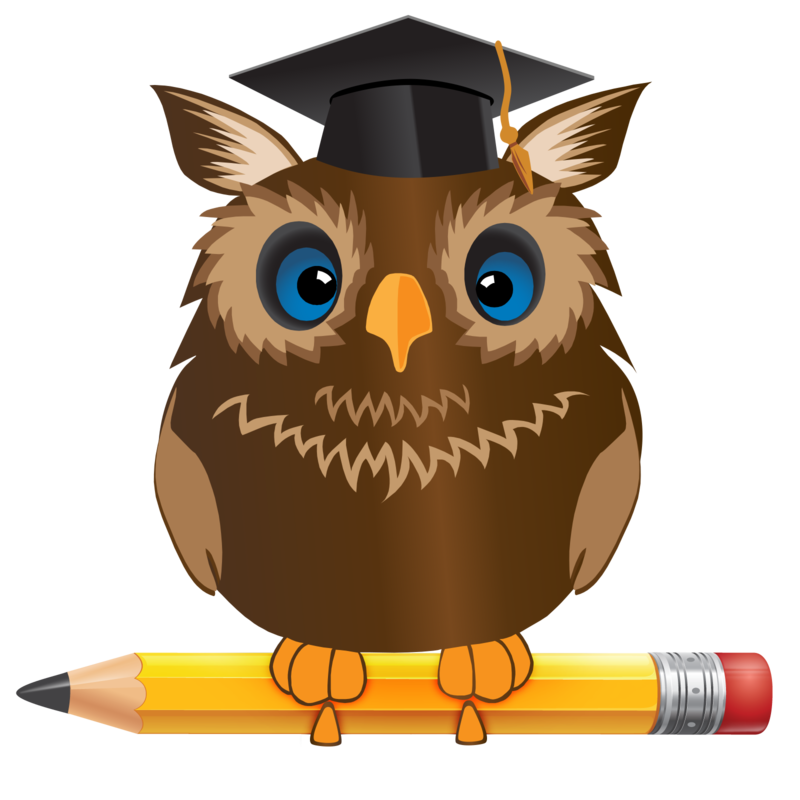 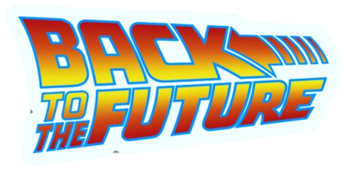 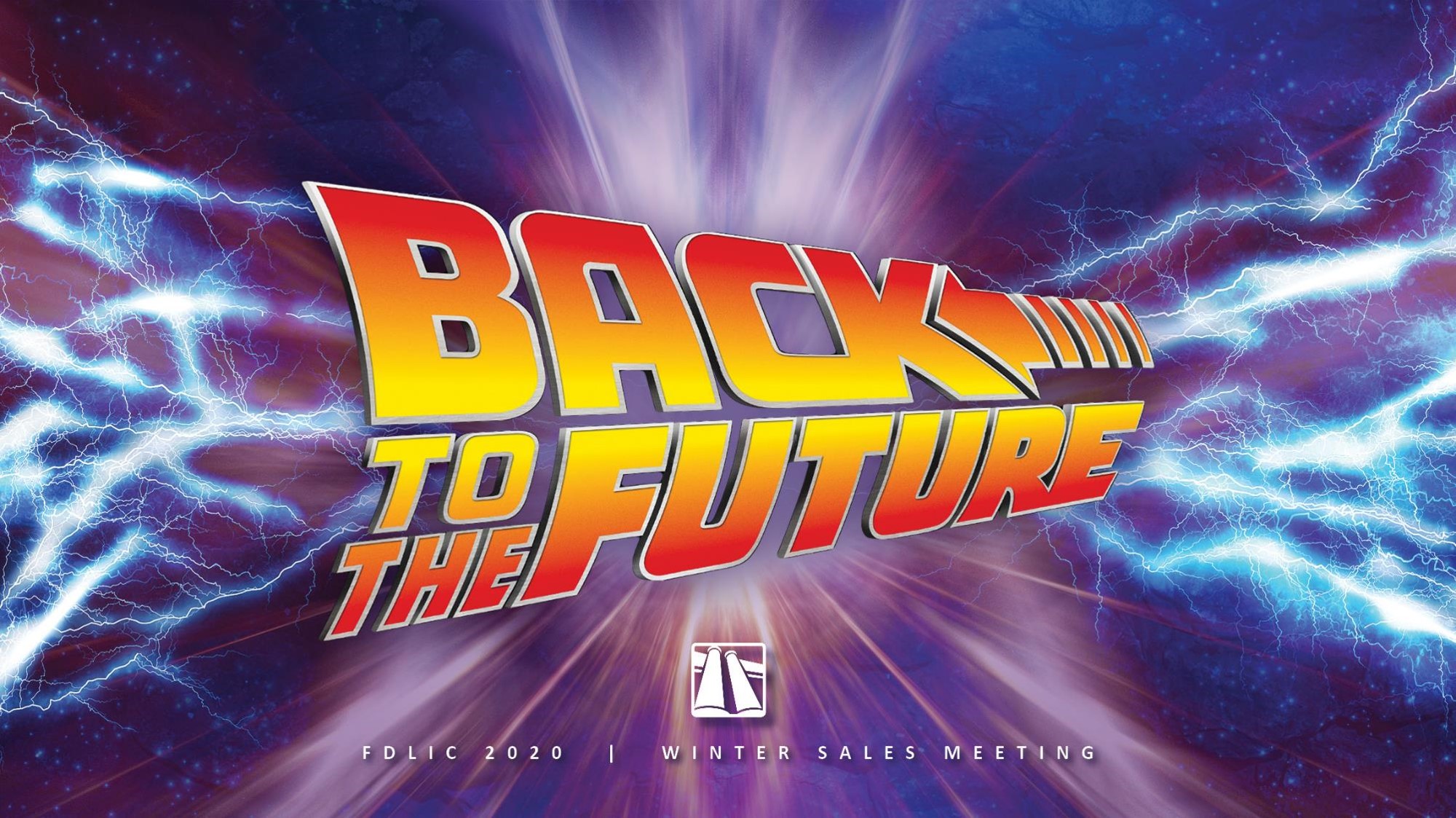